Jméno autora: Mgr. Olga BayerlováDatum vytvoření: 22.04.2013
Číslo DUMu: VY_32_INOVACE_04_AJ2V
Ročník: I.
Anglický jazyk
Vzdělávací oblast: Jazyk a jazyková komunikace
Vzdělávací obor: Anglický jazyk
Tematický okruh: Lidské tělo - hlava
Téma: Části obličeje
Metodický list/anotace: Prezentace určená pro opakování pomocí projekce PC nebo formou vytištění pracovního listu s následnou kontrolou. Vhodné k procvičování odborné slovní zásoby.
Head
eyebrow
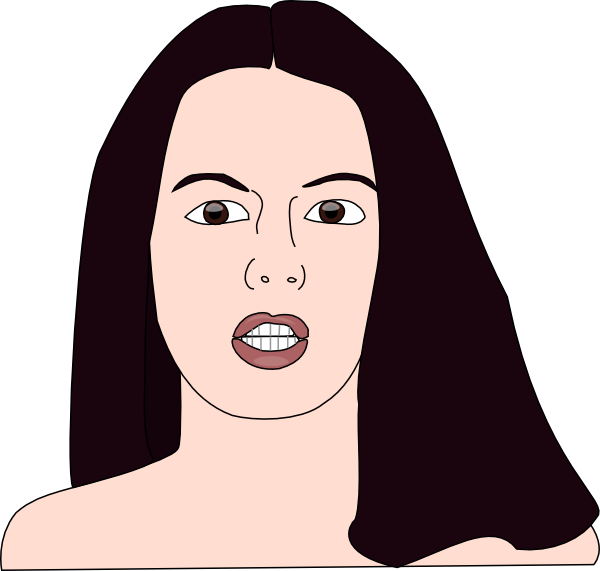 hair
forehead
eye
nose
cheek
mouth
chin
neck
Obr. 1a
HeadMatch
mouth
forehead
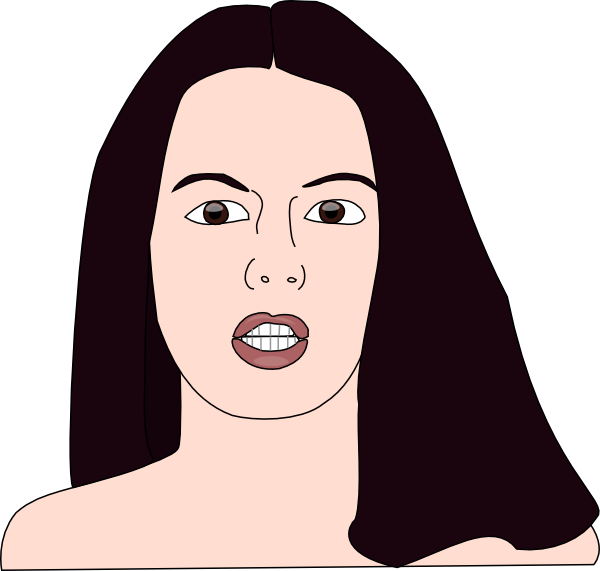 eye
hair
neck
nose
cheek
chin
eyebrow
Obr. 1b
HeadCreate words and match them
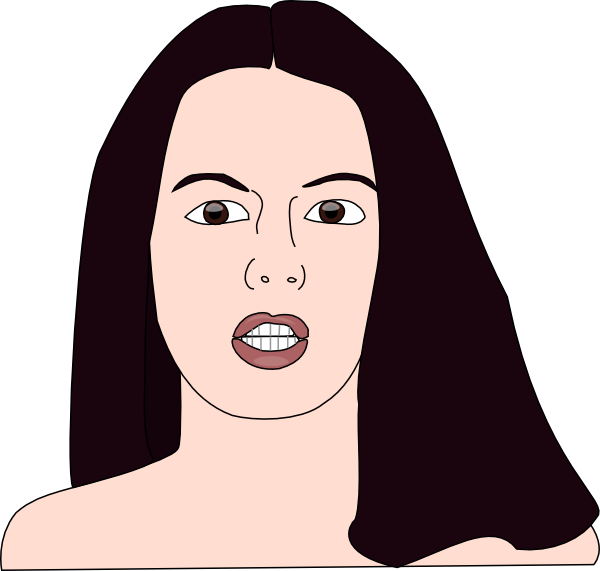 Obr. 1c
Write 5 sentences going with parts of the face
Example: Nose 
His nose is always red.
There are a lot of frickles on her nose.
Citace:
Zdroj obrázků:
Obr. 1a,b,c: OCAL. Clker.com [online]. [cit. 4.6.2013]. Dostupný na WWW: http://www.clker.com/clipart-2314.html